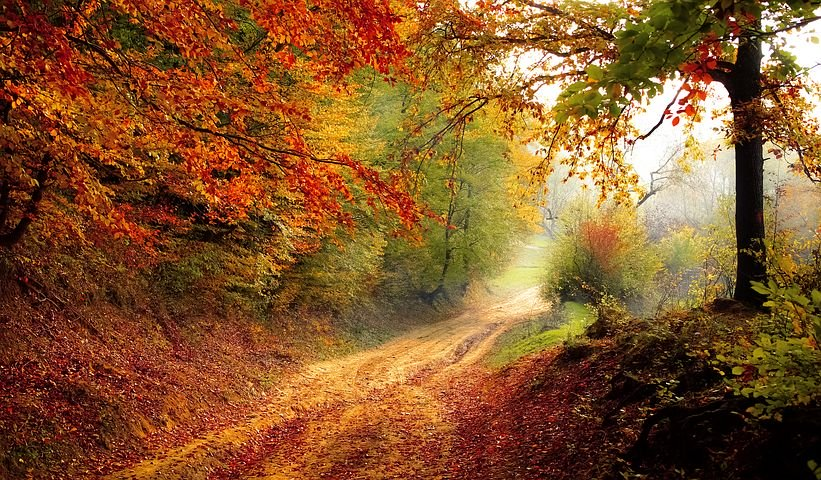 Nu falmer skoven trindt om land
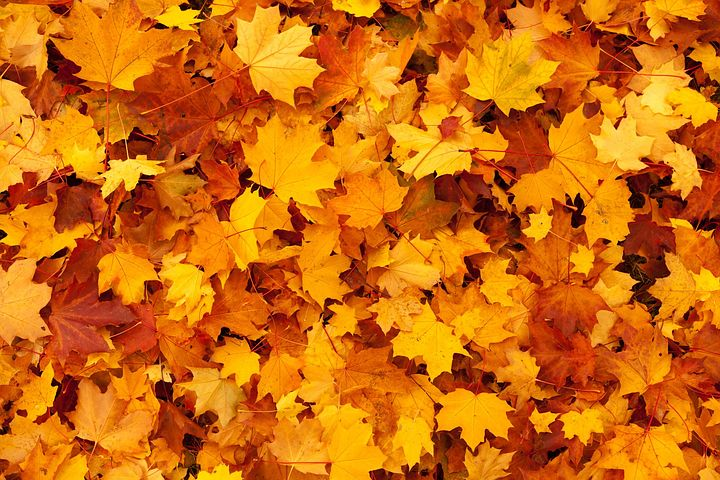 falmer
Trindt om land = over alt i hele landet
Fuglestemmen daler
Storken flygted'
Viltre svaler
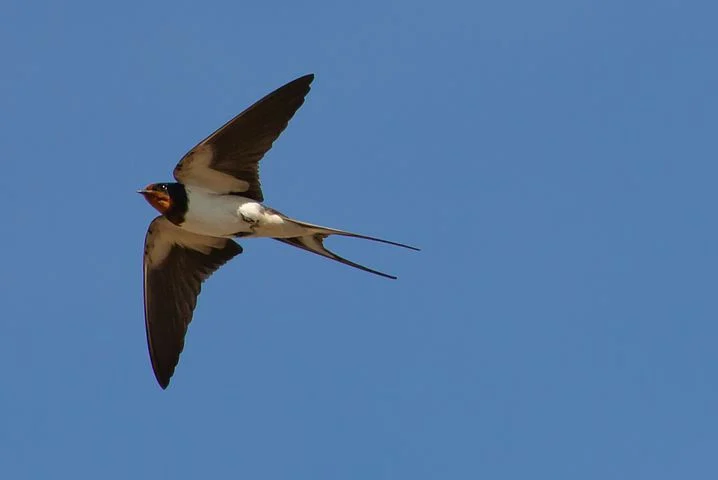 Nu falmer skoven trindt om land
Og fuglestemmen daler
Alt flygted storken over strand
Ham følger viltre svaler